4th Current Business Issues 
in African Countries
2023
Impact de l’innovation managériale sur la Performance des PME
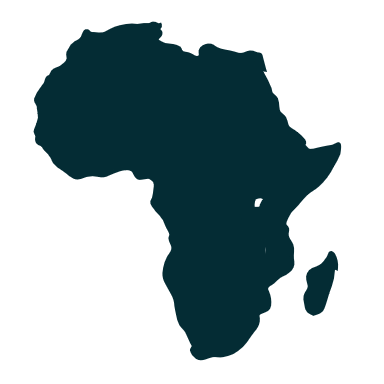 Mohamed Anana
ENCGO-UMP
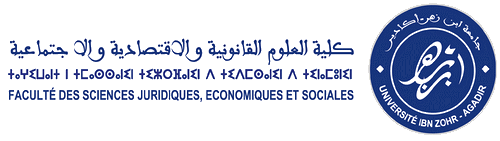 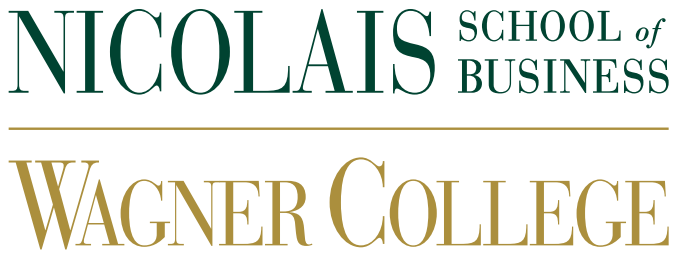 April 27 – 28, 2023                 WWW.CBIAC.NET
Index:
Introduction

Problématique de recherche

Fondements théoriques

Hypothèses et variables

Méthodologie

Résultats et discussion
Introduction
L’environnement VUCA
Volatilité: Fréquence des changements
Incertitude: Manque de claret sur la situation présente 
Compléxité: Muliplicité des facteurs de decision 
Ambiguïté: Manque de claret

Particularité de la PME
Problématique de recherche
Explorer en profondeur la relation entre l'innovation
 managériale et la performance des PME

Etudier l’impact des différentes dimensions de l'innovation 
managériale et leur  sur les résultats économiques, sociaux 
et financiers des PME
Fondements théoriques
Evolution du concept: Innovation managériale
Paternaliste
Directif
Bureaucratique
Management stratégique 
Collaboratif

 Définitions: Les travaux de Hamel; Birkinshaw et autres traitant de l’innovation managériale ont  identifié trois dimensions: pratiques,  processus et structures de management
Evolution du concept: Performance
La performance globale se réfère au résultat total de toutes les activités de l'entreprise, y compris son marché intérieur et extérieur
Dimensions pour évaluer la PE
Satisfaction
Résultats stratégiques
Résultats financiers et économiques
Performance
Liens entre IM et performance
Le Roy et al. (2013), IM serait le principal facteur explicatif des performances de l’entreprise
Van Auken et al. (2008), IM peut entraîner une augmentation de la part de marché, une plus grande efficacité de la production, une plus importante croissance de la productivité et une augmentation des résultats nets
Zahra et al., 2000, IM permet de de se différencier de leurs concurrents et d’améliorer leurs performances financières

METHODOLOGIE DE L’ETUDE
Mesure de variables:  IM
Mesure de IMRésultats et discussion
adapter les échelles mesures issues des travaux de Birkinshaw et al. (2008) et de Le Roy et al. (2013) de 9 items

Mesure de la performance

 la mesure de la performance globale, nous avons retenu trois dimensions (dont chacune comportant deux indicateurs)

Résultats et discussion